Council RetreatDunwoody Parks & Recreation
March 12, 2024
Department
2
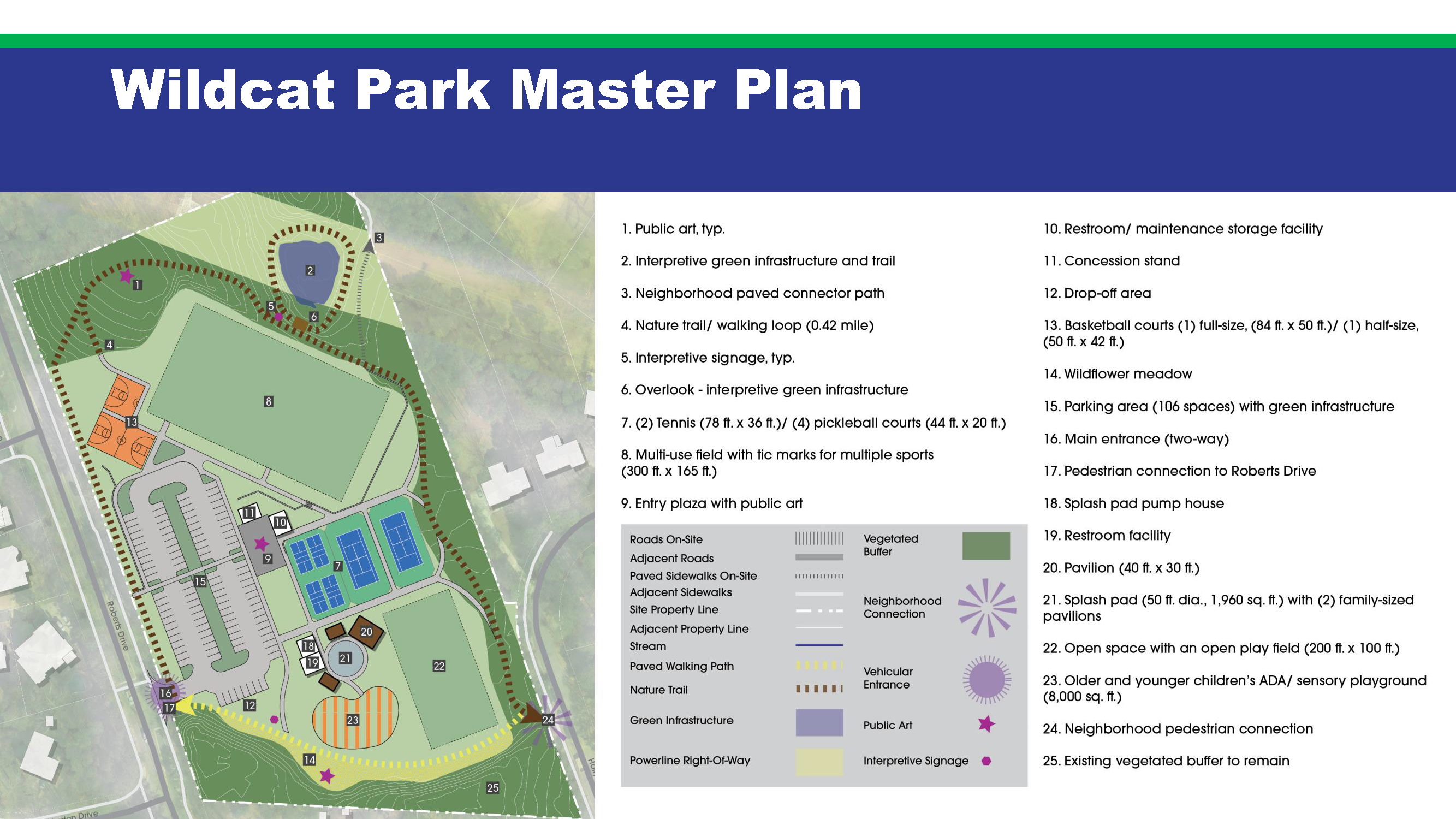 Priorities
Development of Existing Properties
Wildcat Park build-out
Homecoming Park build-out
Waterford Park playground and trail connection to Kingsley neighborhood

Associated operating expenses as properties are developed: 
Full-Time and Part-Time Recreation Leaders to assist with events, marketing and athletics
Additional Operations Associates to maintain new assets
Operational budget increased as facilities come on-line
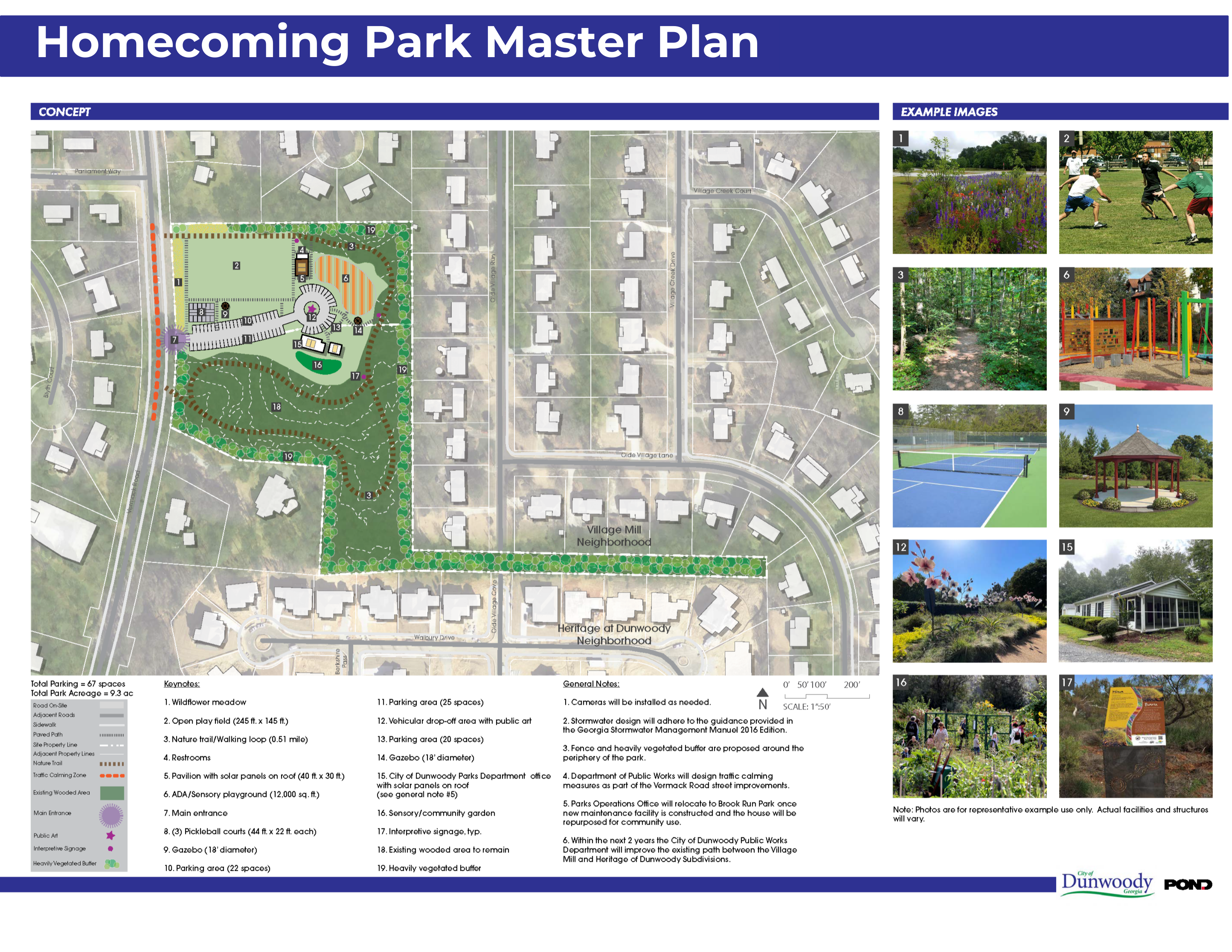 3
Park Only Bond
Cost Estimates (October ’22)
Demolition and site clearing: $272,000
Erosion Control: $36,000
Utilities: $74,000
Hardscape and Furnishings: $2,800,000
Program Elements: $3,400,000
Landscape: $700,000
Contingencies: $3,200,000
Total $10,500,000
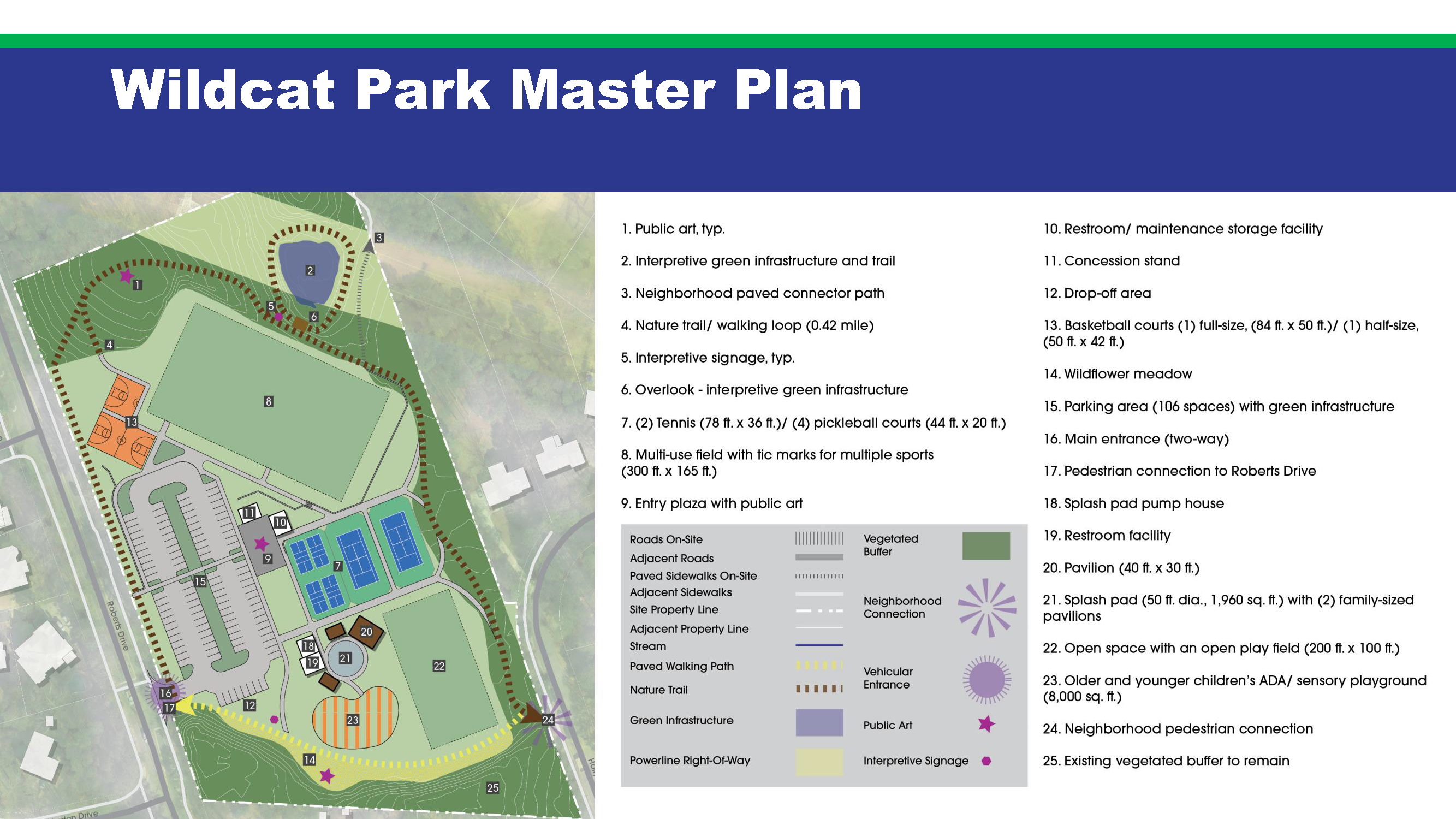 Maintenance Cost Projections
 Grounds, non-warranty items, utilities, etc.
Year One: $149,600
Year Two: $206,980
Year Three: $217,365
4
[Speaker Notes: Combine with Operations slide depending on content
Projects plus timeline
Brent to expand rec center positions
Breakout option with “with bond” on own slide?]
Park Only Bond
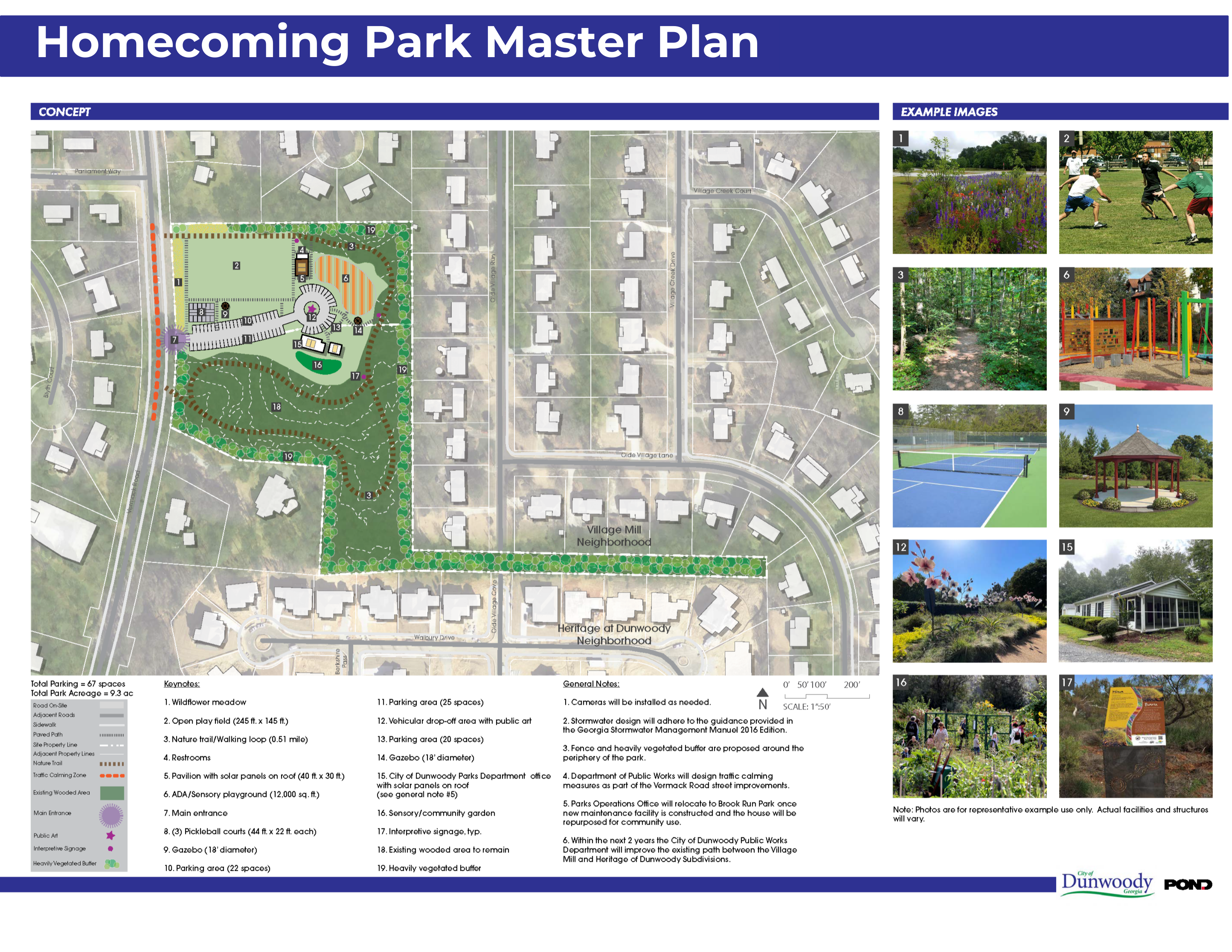 Cost Estimates (March ‘23)
Demolition and site clearing: $218,000
Erosion Control: $20,500
Utilities: $114,000
Hardscape and Furnishings: $1,600,000
Program Elements: $860,000
Landscape: $320,000
Contingencies: $1,500,000
Total $4,600,000
Maintenance Cost Projections
 Grounds, non-warranty items, utilities, etc.
Year One: $98,800
Year Two: $128,740
Year Three: $135,177
5
[Speaker Notes: Combine with Operations slide depending on content
Projects plus timeline
Brent to expand rec center positions
Breakout option with “with bond” on own slide?]
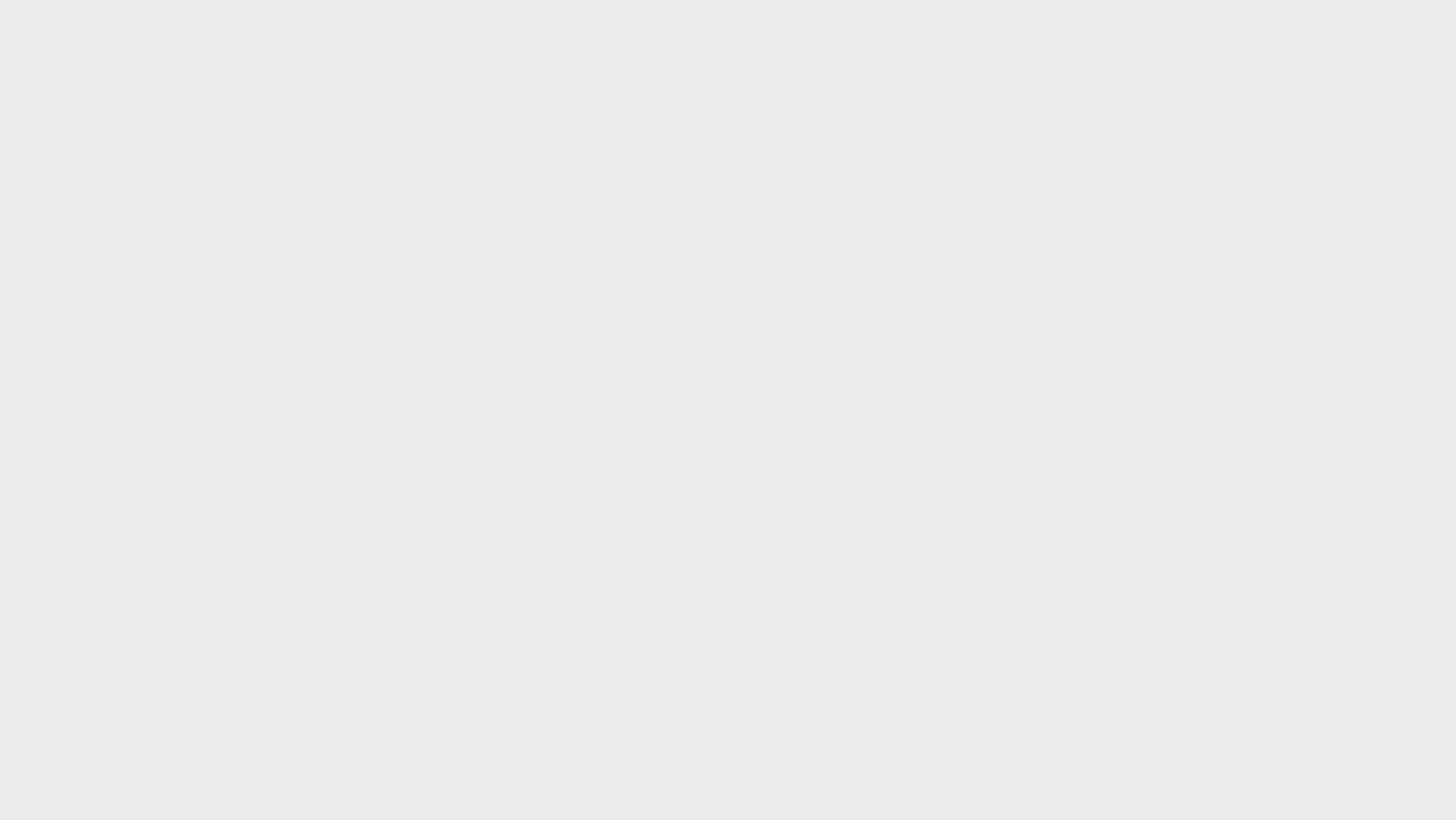 Planned Trails 2024-2034
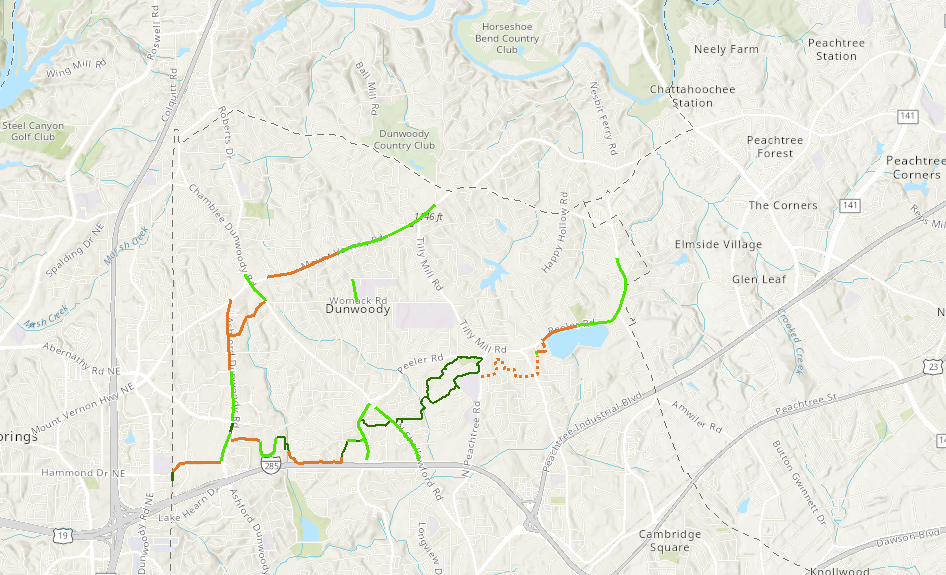 Legend


Trails Existing

Trails Programmed in 
5-Year Capital Budget

Trails not Fully  Funded
6
20XX
presentation title
6
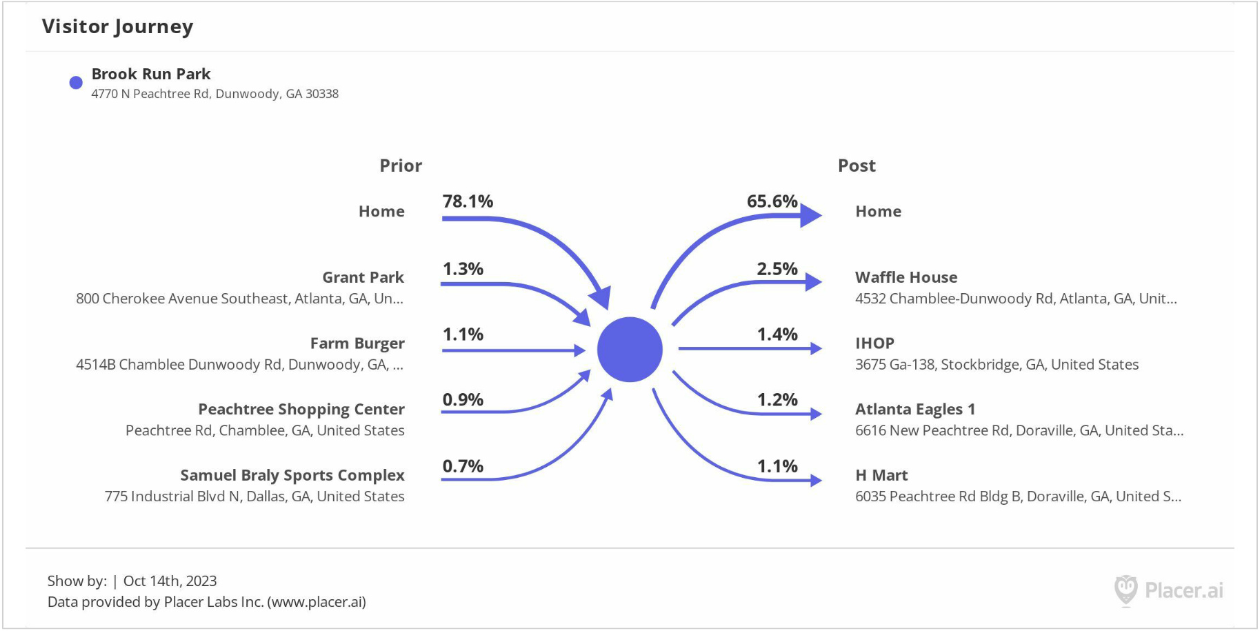 User Data
Groovin’ on the Green October 14 (DEPARTURE- The Journey Tribute Band)
Data provided by Placer Labs Inc. (www.placer.ai)
7
User Data
Brook Run Park visits
August 1, 2023 to January 31, 2024
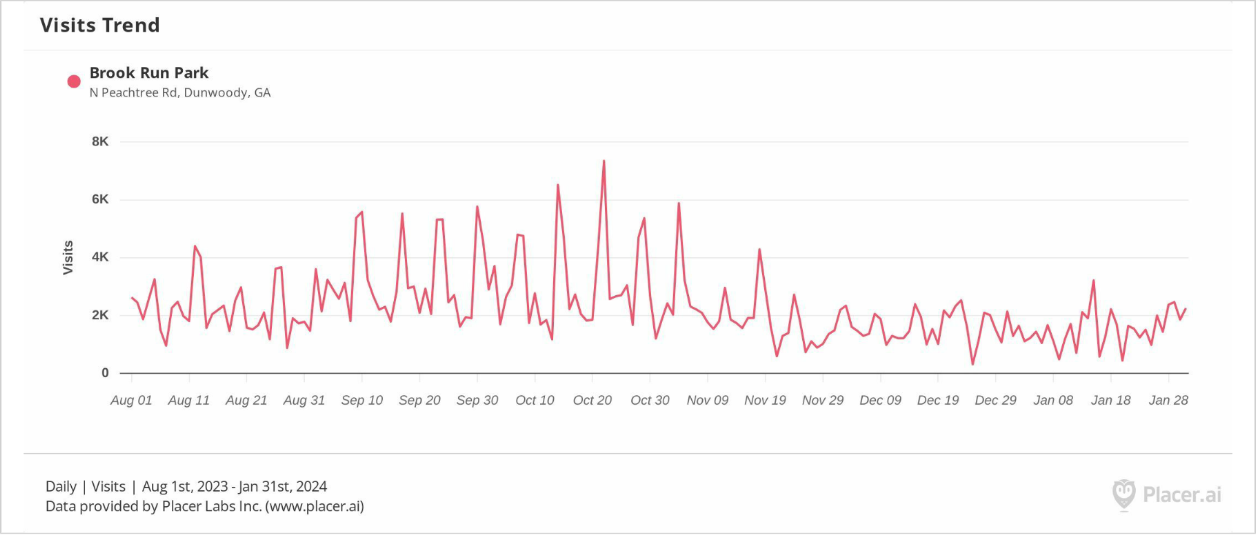 Data provided by Placer Labs Inc. (www.placer.ai)
8